Success Team Summit
Learn from our Pilot Success Team Members 
Friday, May 8th 
9:00 - 10:30 am
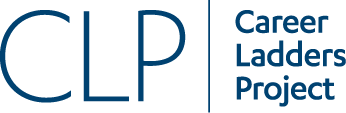 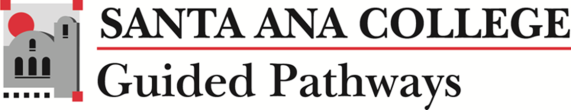 Welcome
Purpose: learn from future educators pilot success team
Working together as a team 
Identifying goals for success team
Working towards student success
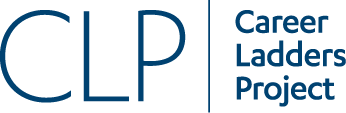 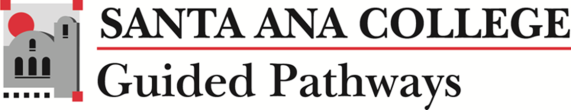 Team introduction
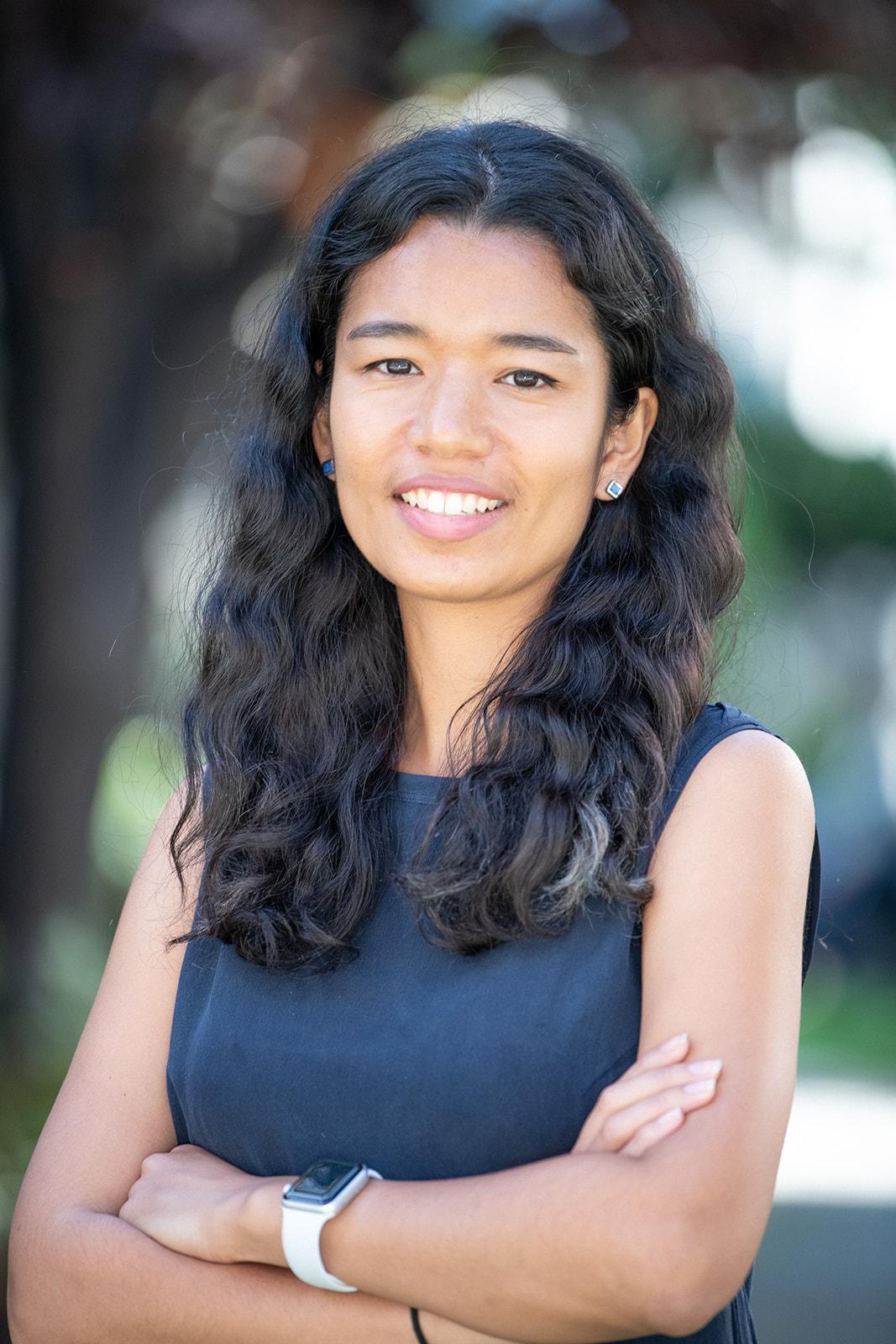 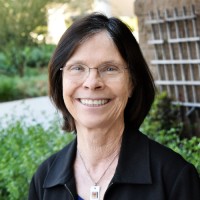 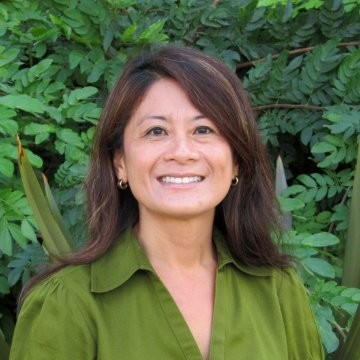 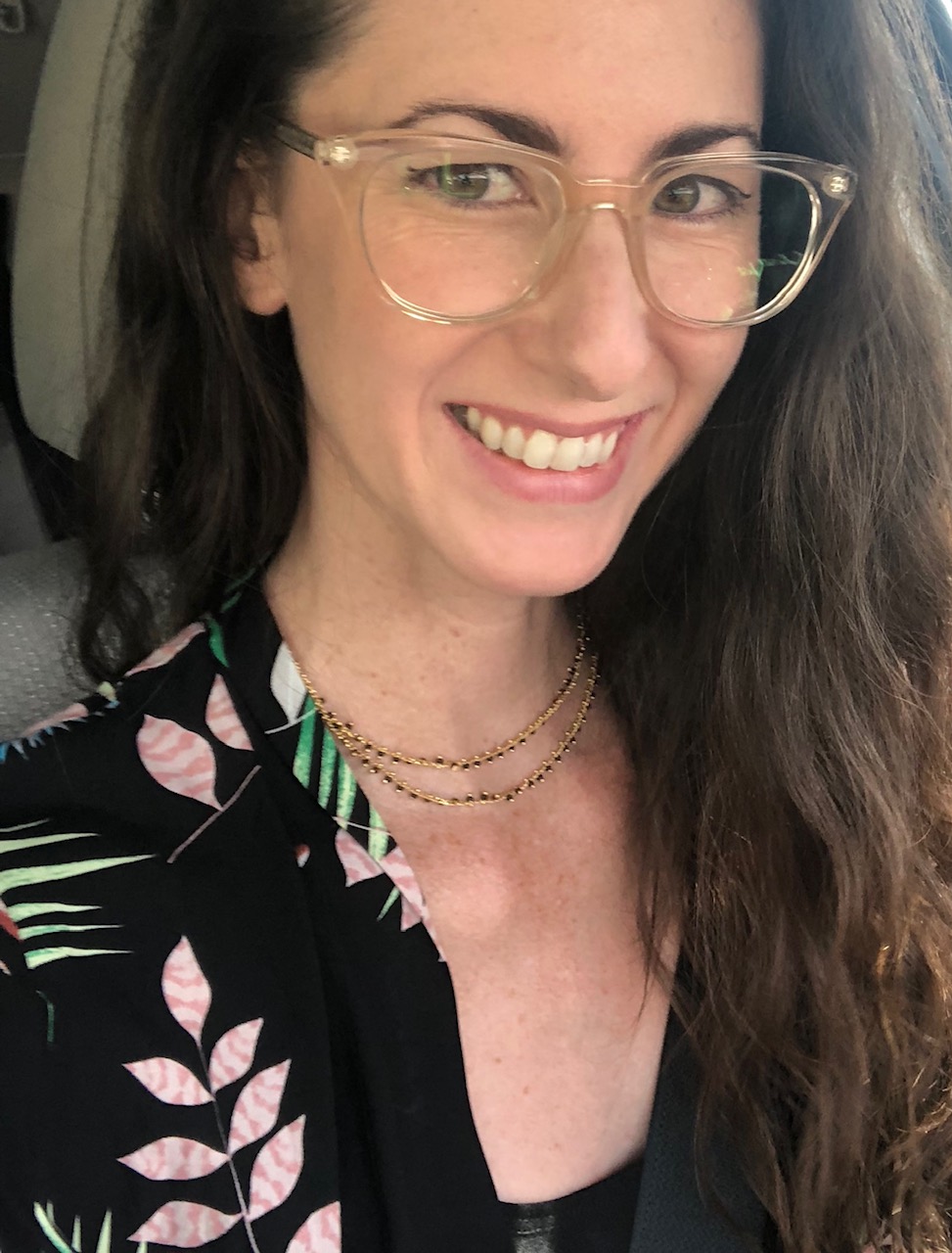 Stephanie Clark
Guided Pathways 
Coordinator
Mary Huebsch
Faculty PD Coordinator
Sia Smith-Miyazaki
Director
Career Ladders Project
Maria Dela Cruz
Dean of Counseling
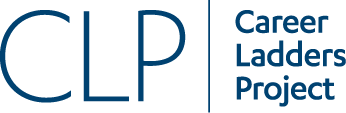 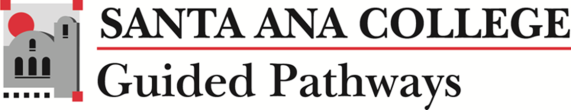 Webinar norms
Comments &
A           Tech support  


             Questions for 
             panelists
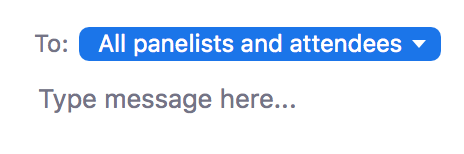 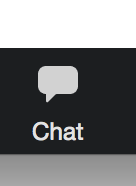 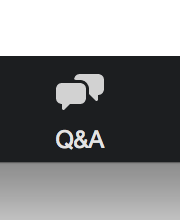 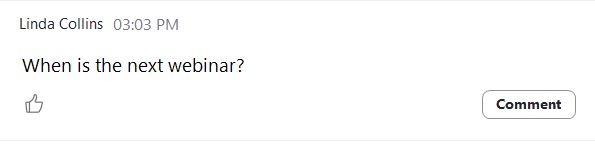 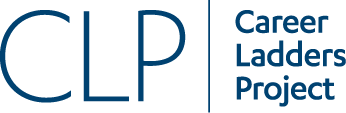 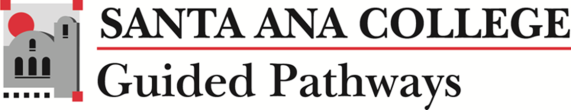 Write your response in the chat to share
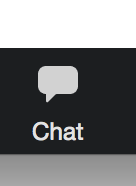 What is your WHY?
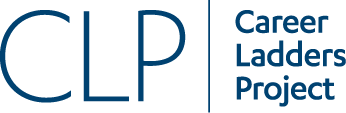 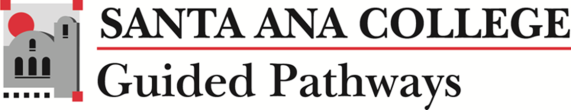 [Speaker Notes: College mission: Inspire, transform, and empower]
Success Teams
Success Teams are cross-functional teams focused on supporting and guiding students through their academic journey.
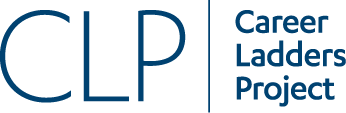 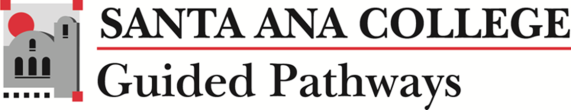 Success Teams
Designed to improve college communication with students, and also improve communication between offices and services.
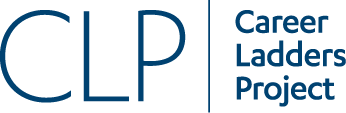 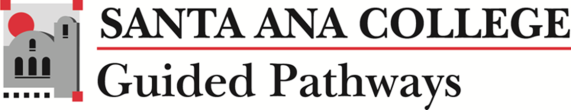 Pilot Success Team
Future Educator’s Pilot Success Team members/roles:
CAP Coordinator - Maria Dela Cruz
Counselor Lead - Steve Bautista
Discipline Faculty Leads - Michelle Hardy, Mary Funaoka, Stacy Russo
Career Coach - Aurea Gandarilla
Student Success Coaches - Sara Vu, Tanisha Burrus
Administrative Support - Financial Aid Specialist - Sonia Lopez, Research Analyst - Tyler Johnson, Technology Support - Hang Le
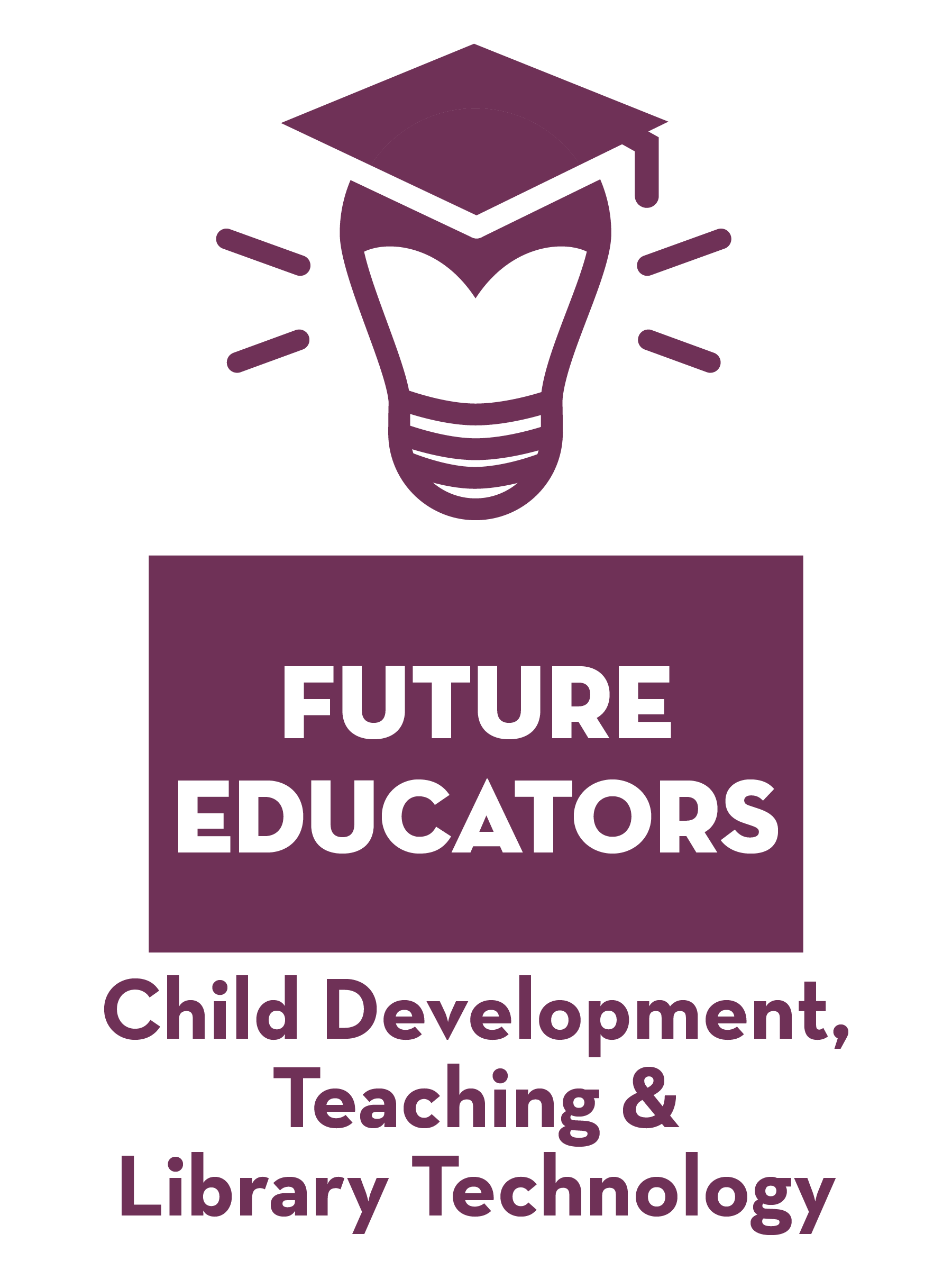 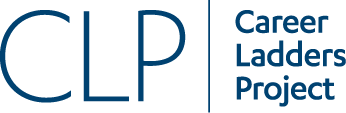 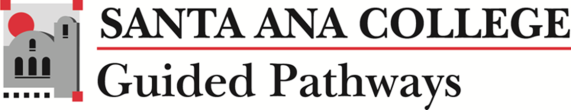 Pilot Success Team
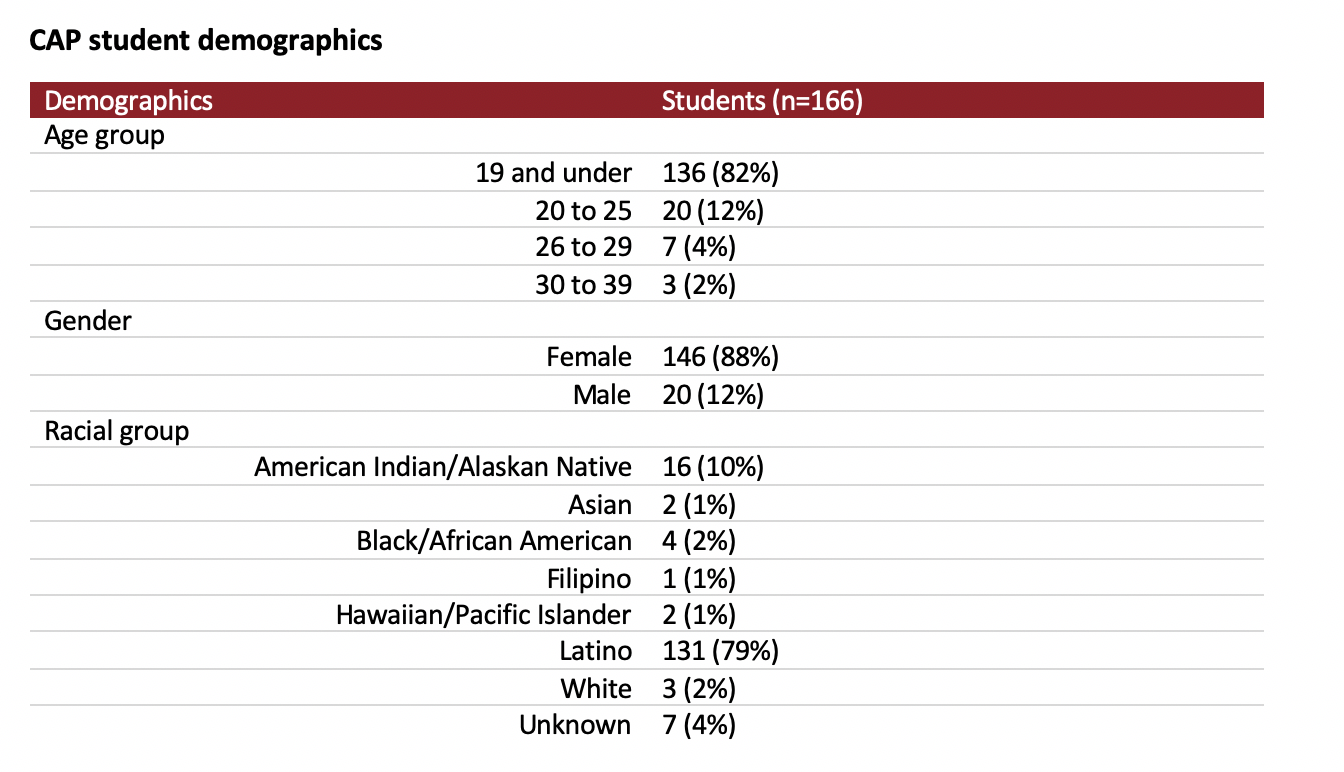 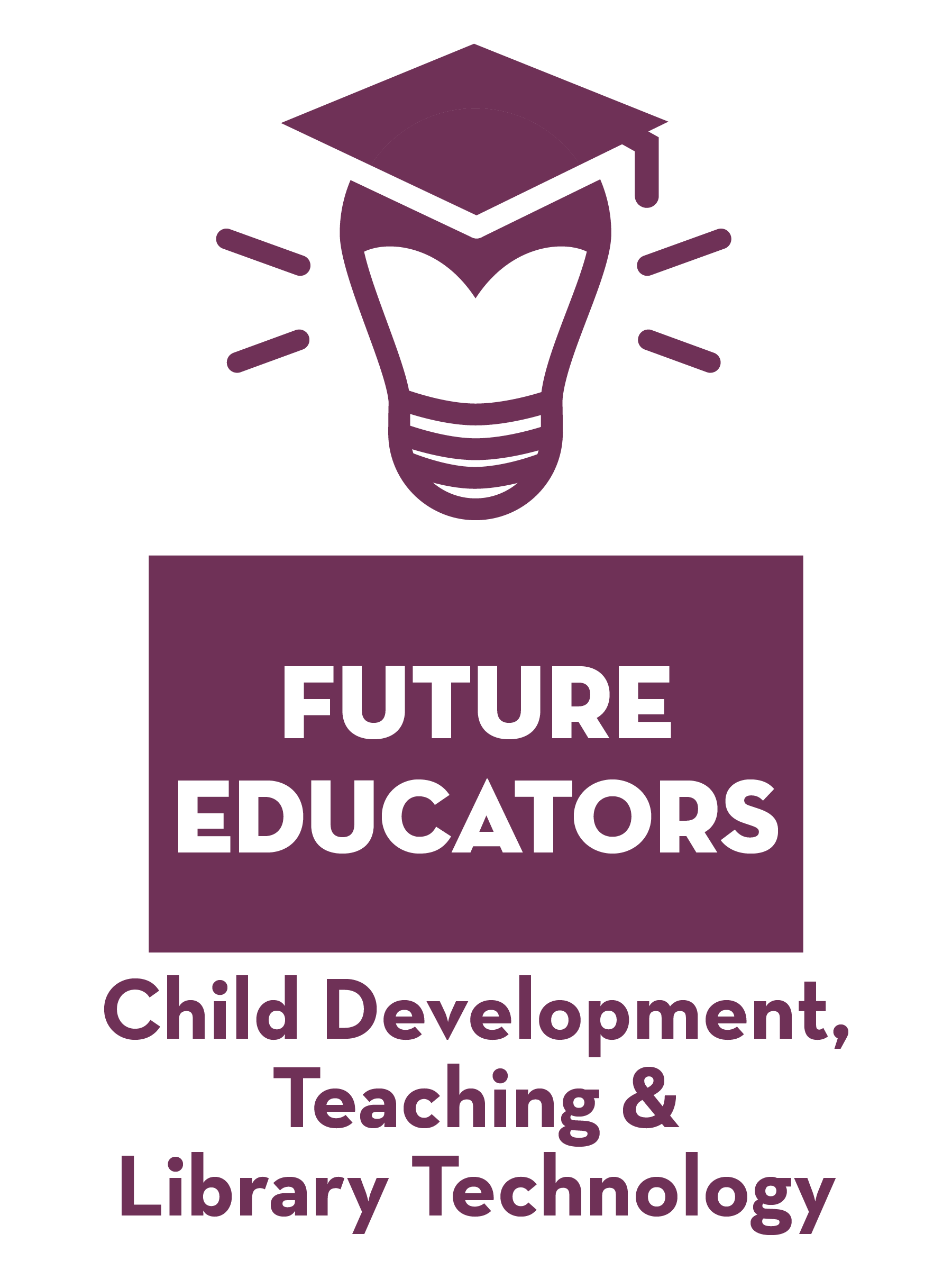 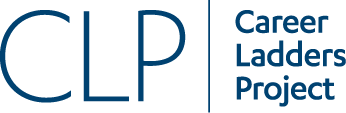 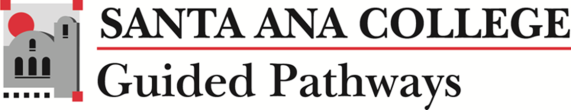 Lead Counselor
Role: 
Provide Counseling expertise to the team, serve as a liaison to my department, work directly with students in the CAP, collaborate to help students and the team reach our goals.
What I enjoy most:  
Working with dedicated professionals and with SAC students who want to make a difference in the lives of others as future educators.
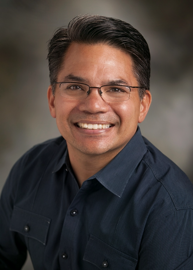 Steve Bautista
Counselor | CoordinatorCenter for Teacher Education
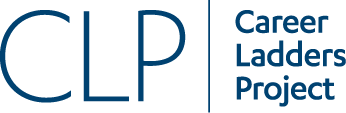 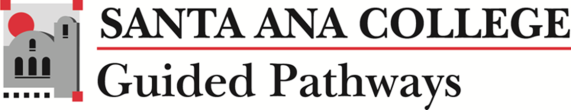 Discipline Faculty Lead
Role: 
Offering curriculum and overall program information to the team
Providing information about Library Tech students and the library profession
Sharing Success Team updates with faculty colleagues
Collaborating with Success Team members, including understanding their roles at SAC and how we can work together to help students be successful
What I enjoy most: 
Being on the Success Team has given me the opportunity to work with staff members on campus I would normally not interact with. I’ve discovered processes I was not aware of. All of this work is creating a foundation for improving student success.
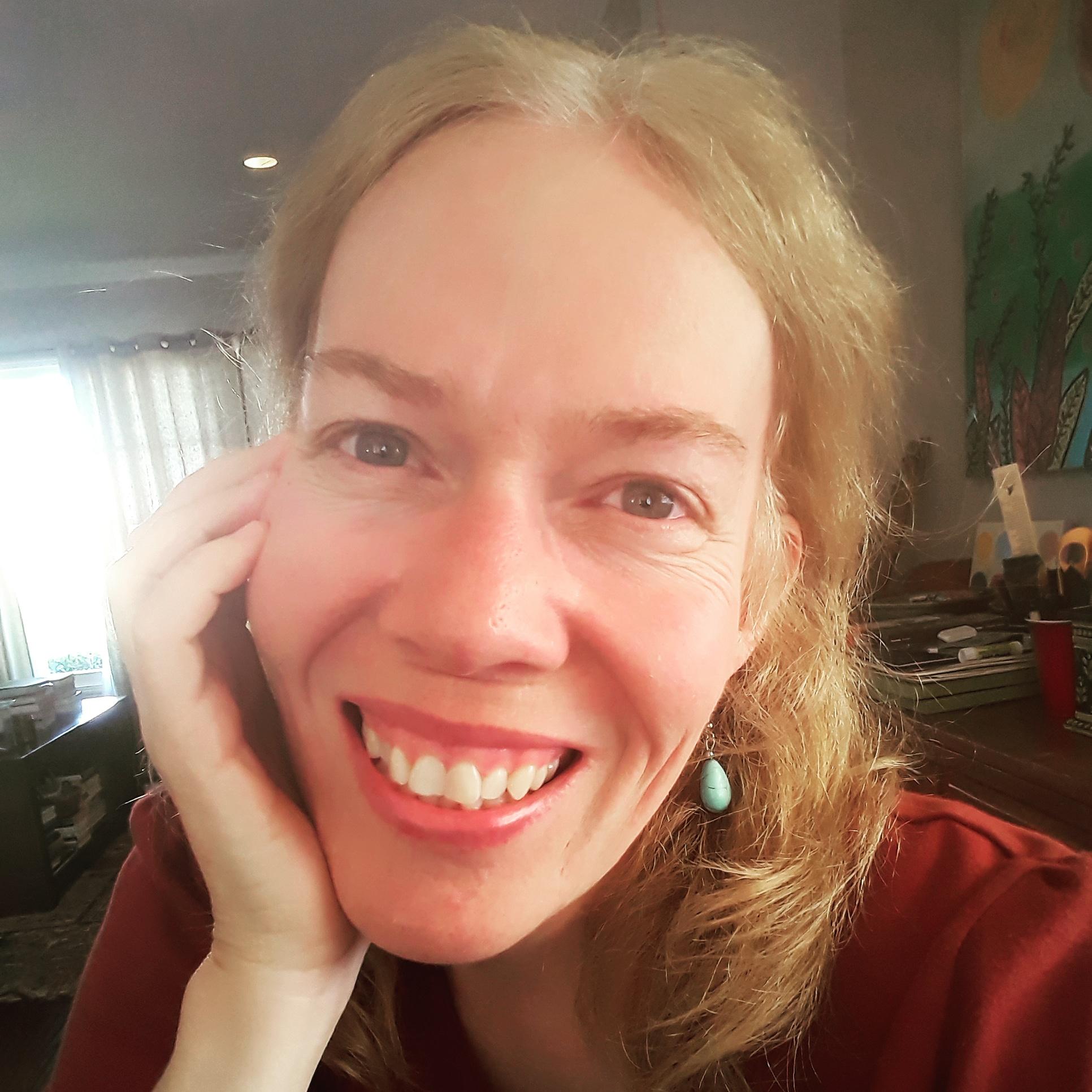 Stacy Russo
Librarian | Associate Professor
Library Technology Program Department Chair
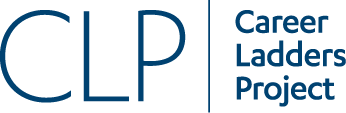 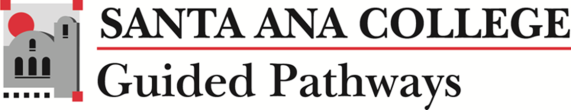 Student Success Coach
Role:
Provide direct support to students in person, email, or by phone
Responsible for tracking student services students received including online education plan
Created and implemented outreach strategies to increase the number of completed online education plans for our students
Direct support for lead counselor

What I enjoy most: 
Collaboration with other colleagues from various departments across campus to assist students using effective student-centered practices.
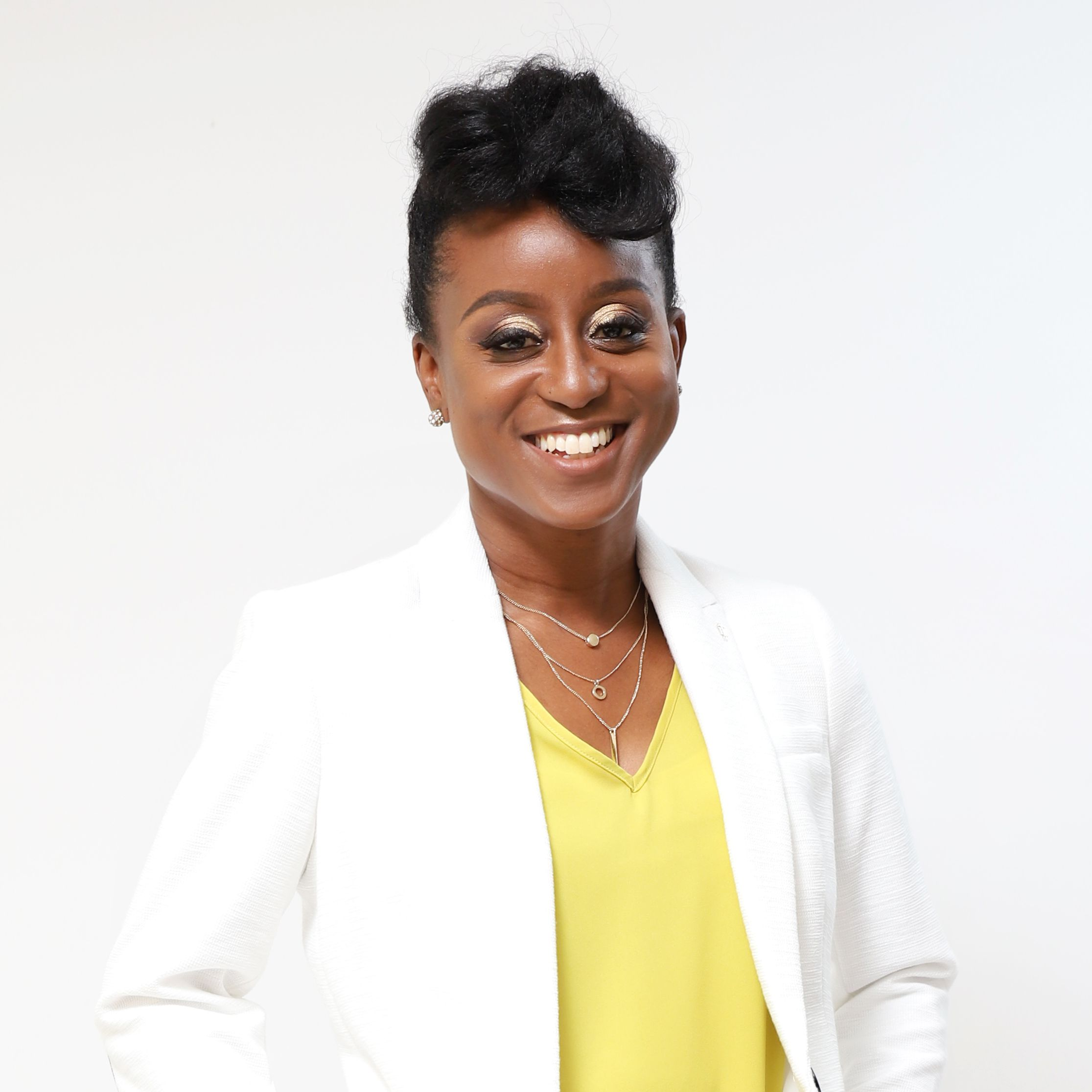 Tanisha Burrus 
Student Services Coordinator
Center for Teacher Education
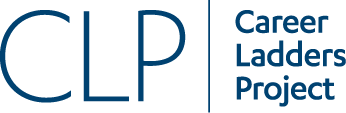 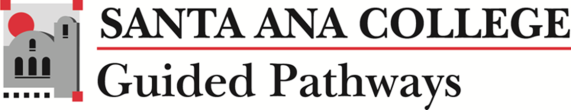 Student Success Coach
Role:
Provide direct support to students in person, by email, or by phone
Serve as an informed referral source for students’ needs
Assist in communication efforts and and monitor student progress
Direct support for lead counselor 

What I enjoy most: 
I love being part of a team of student-centered educators and providing holistic support to students. I think the integration of academic and student services makes students feel like we’re truly invested in their success!
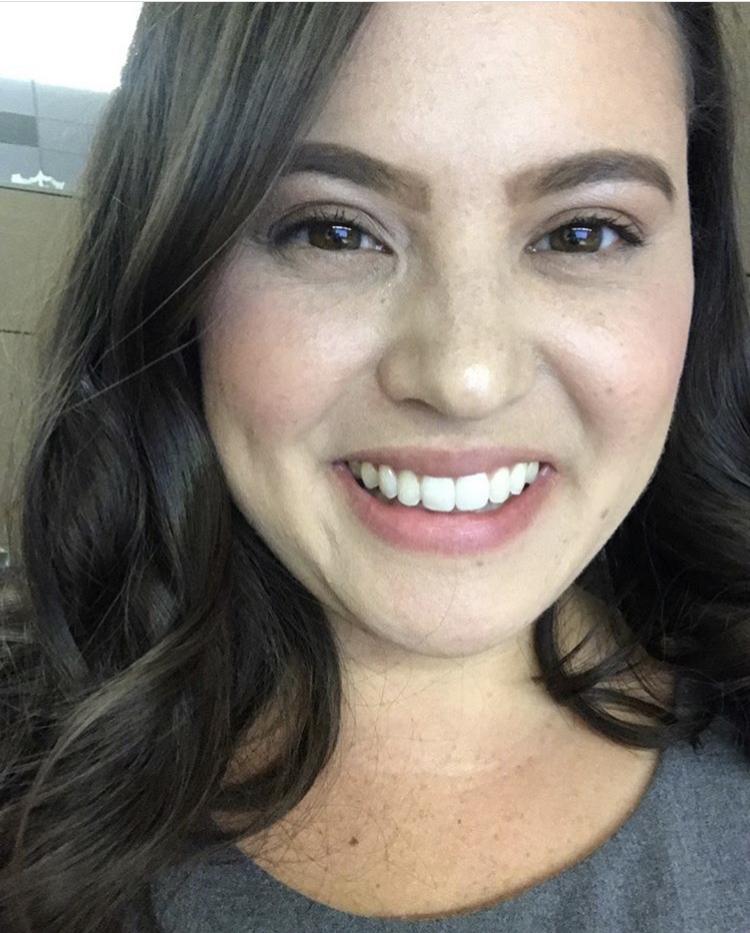 Sara Vu
Student Services Coordinator
Center for Teacher Education
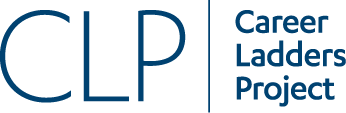 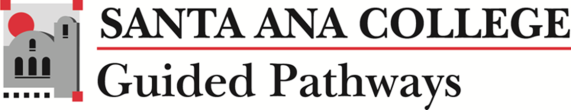 Career Coach
Role:
Provide direct support to students with career and internships opportunities 
Promote work-based learning opportunities such as Service Learning to relate to their pathway
Assist in career exploration and career options related to the field 
Conduct employment preparation skills workshops such as résume writing, résume critique and LinkedIn 

What I enjoy most: 

Discovering new ways of consulting/collaborating as a team to streamline services to students and assist in fulfilling their educational/career goals.
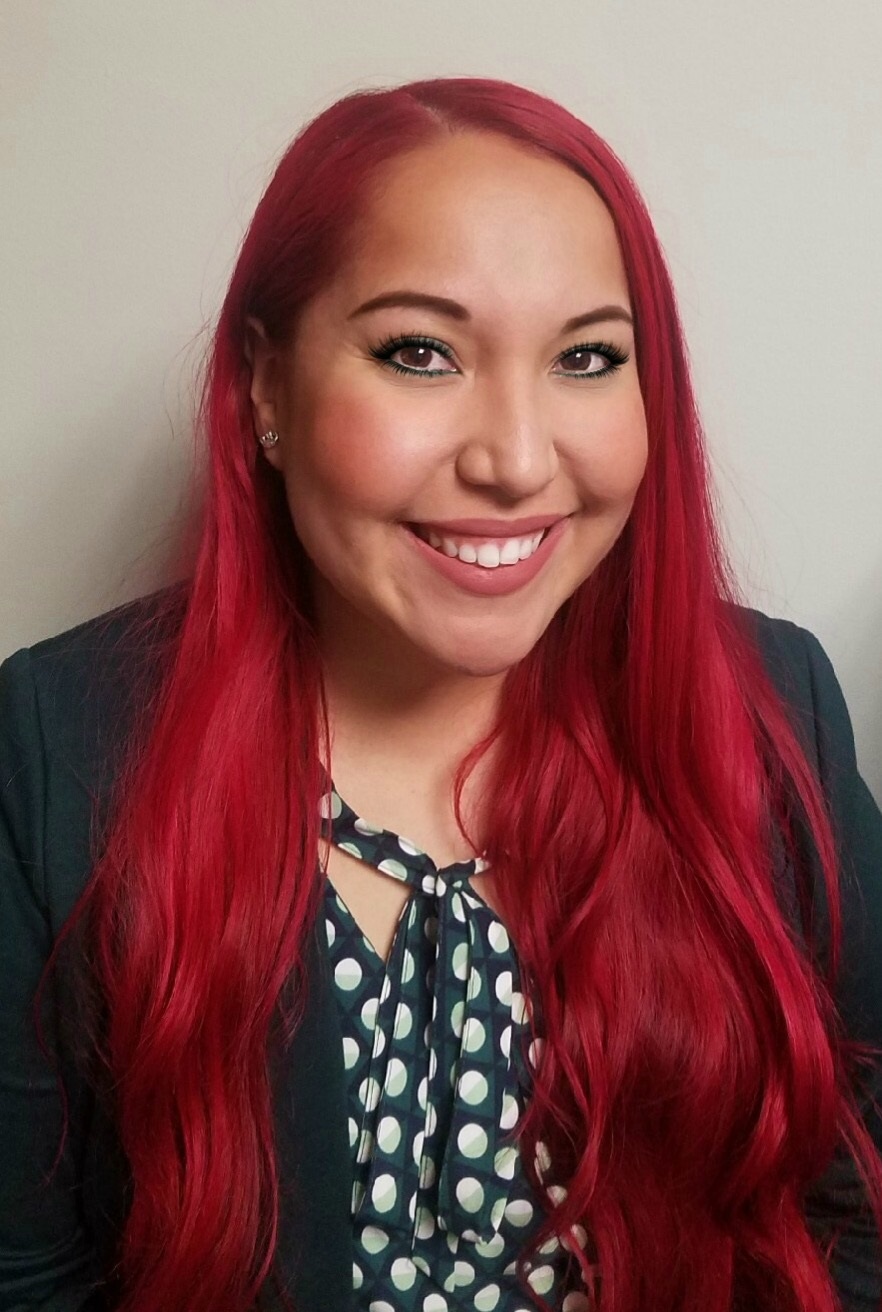 Aurea Gandarilla
Career Technician
Career Center
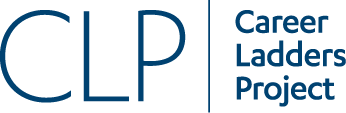 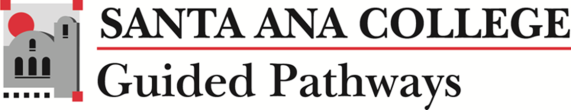 Working together as a success team
Overview: 
Setting goals for the team
How are we doing in reaching those goals?
Using equity-minded approaches and practices
Information gathering
Communication
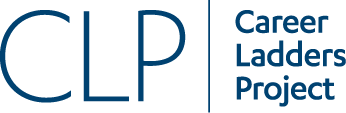 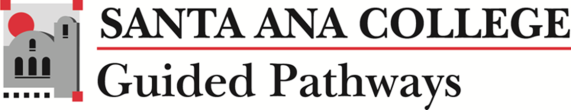 [Speaker Notes: Steve]
Setting goals for the team
Goals specific to pilot success team
English and Math (first year attempt & completion)
Retention (fall-spring) 
Assist near-completers 
Program orientation 
One contact with discipline faculty lead*
Self-assessment for CAP students
Early field work experience
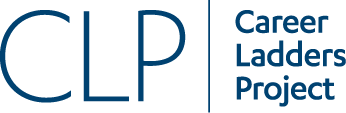 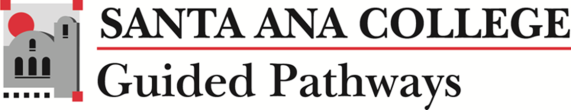 [Speaker Notes: Steve
English and Math (first year attempt & competition)
Retention (fall-spring) 
Assist near-completers 
Ensure all students in CAP came to program orientation (program overview) 
One contact with discipline faculty lead (didn’t quite operationalize yet)*
Self-assessment for students
To identify interests & needs - drafted with research
Challenge: survey response not as robust (sent 2-3 times)
Early field work experience (courses, jobs, service learning) 
Created a student session in fall/spring - importance of field work for students (before service learning orientation); “finding field work”; connect students with field work immediately after]
Pilot Success Team
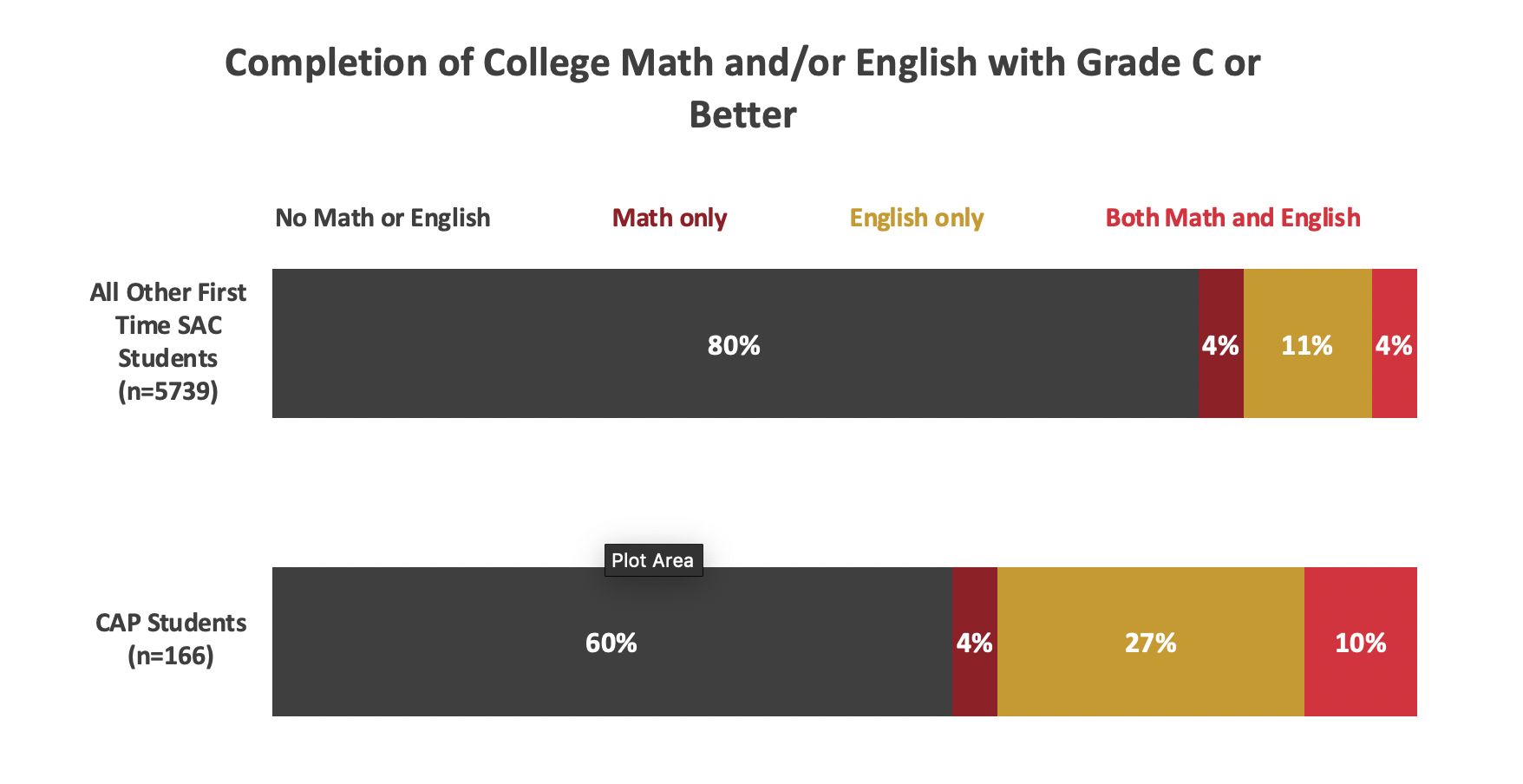 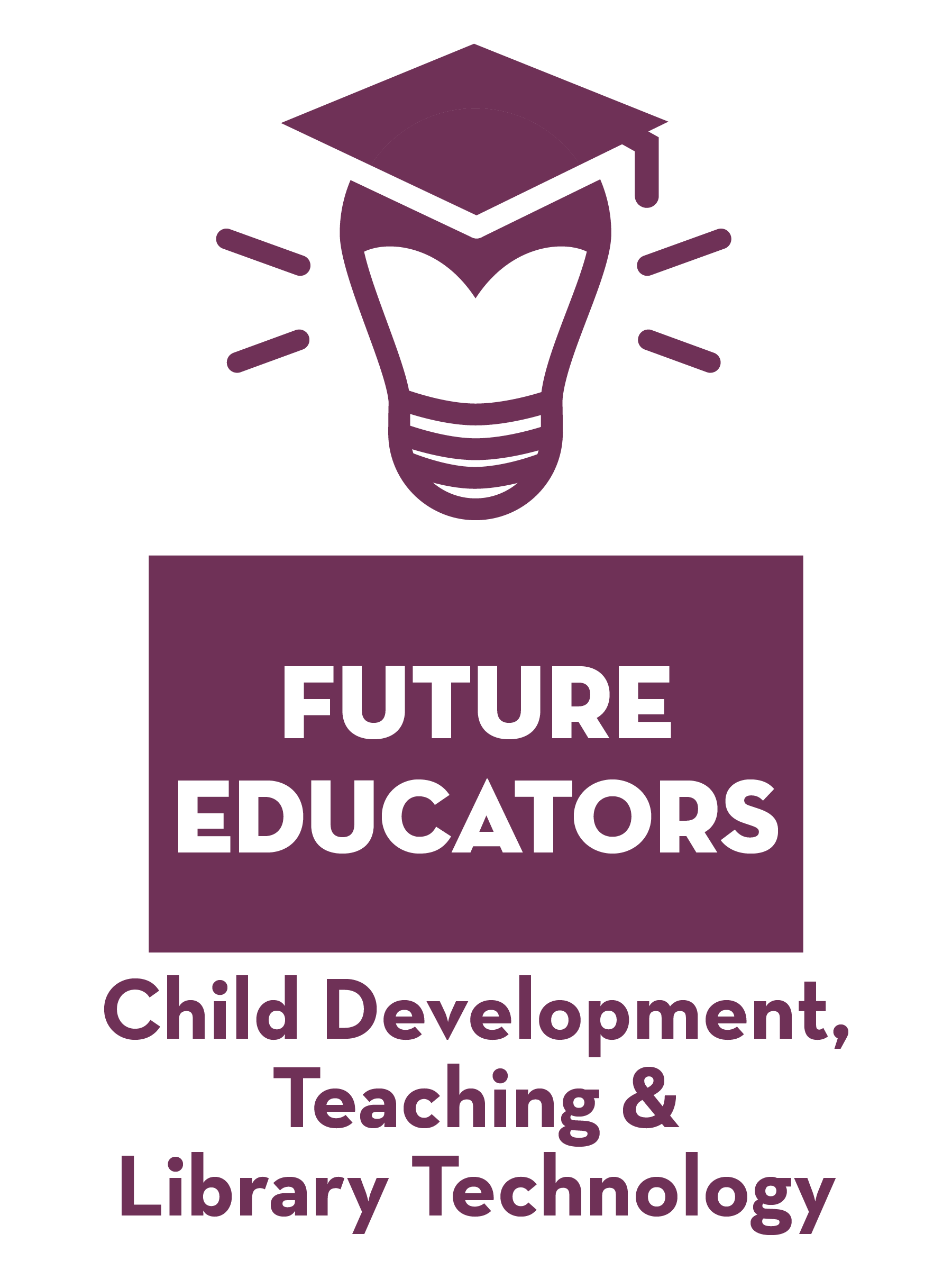 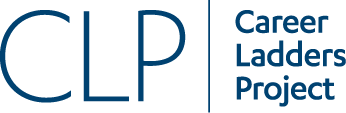 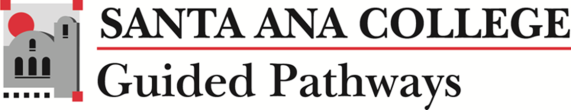 Pilot Success Team
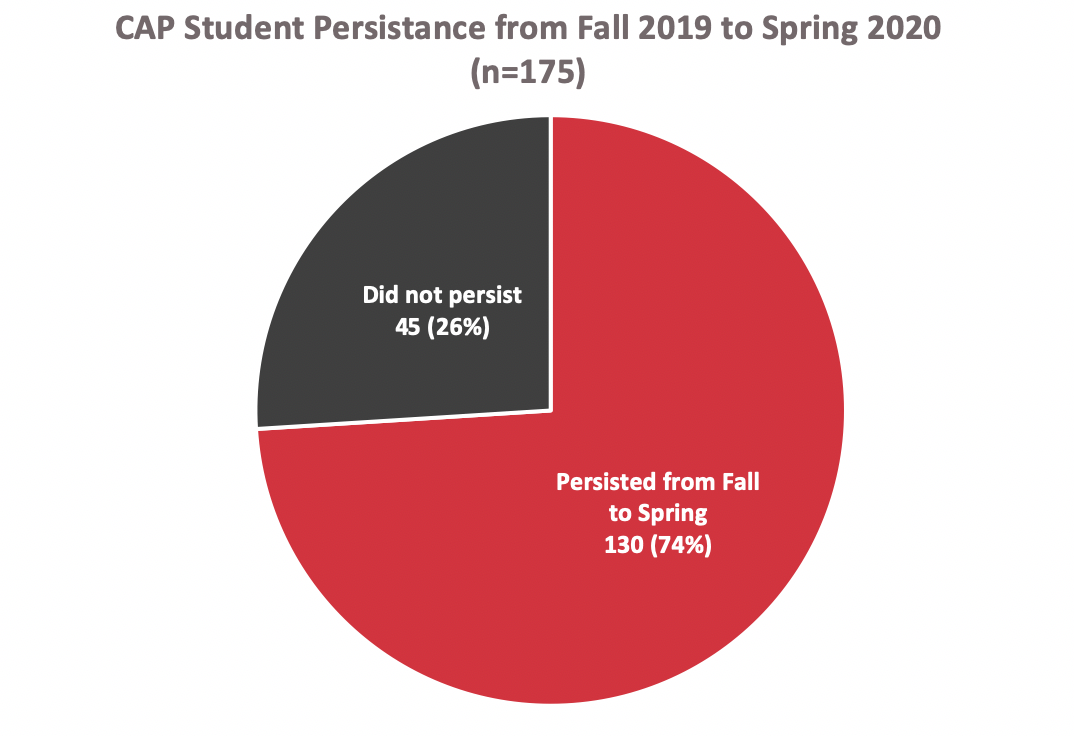 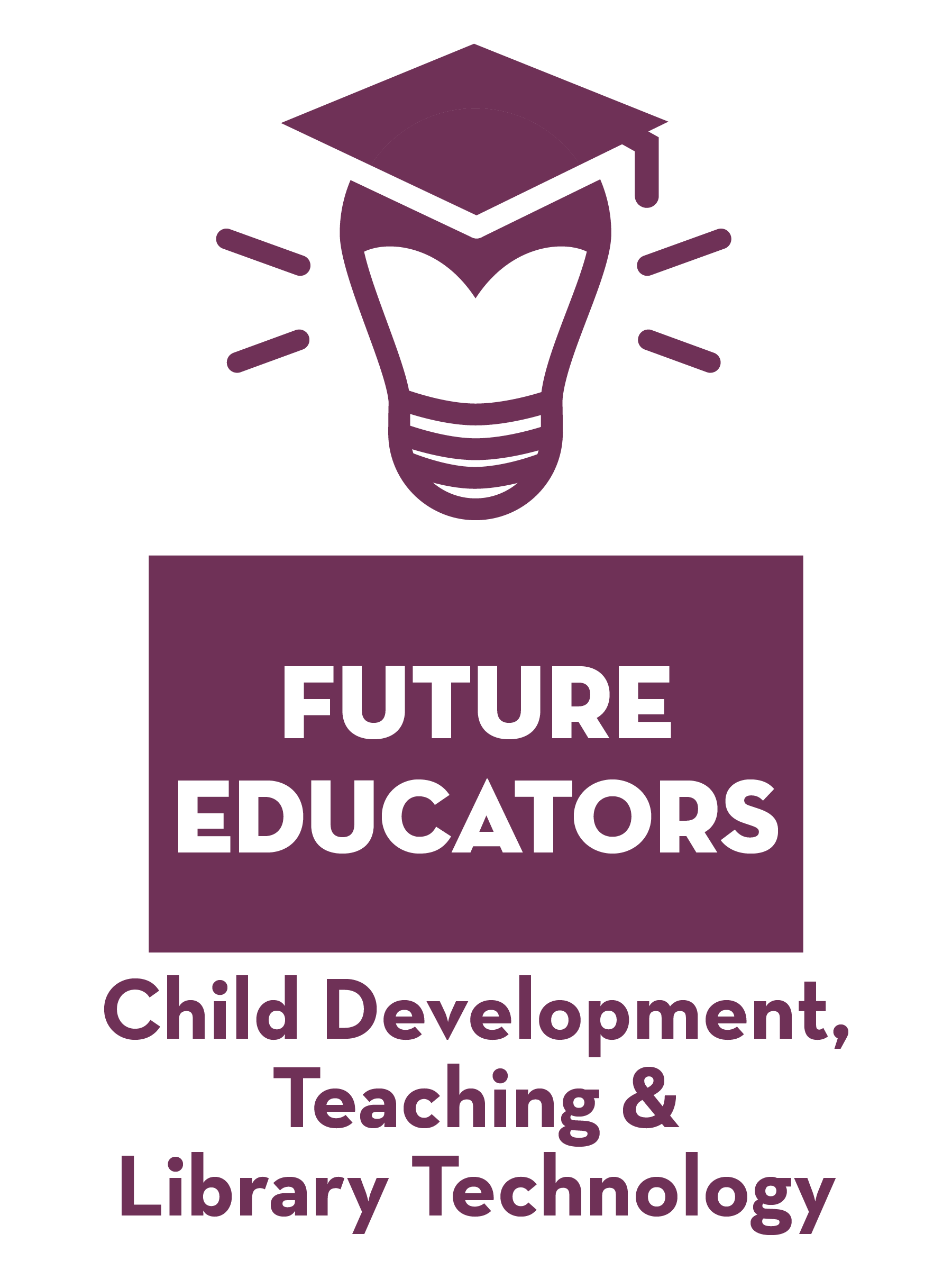 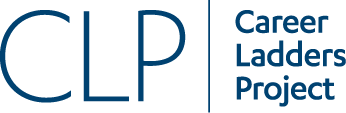 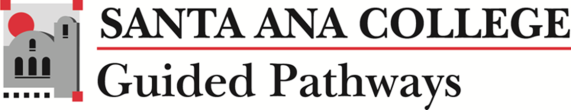 Pilot Success Team
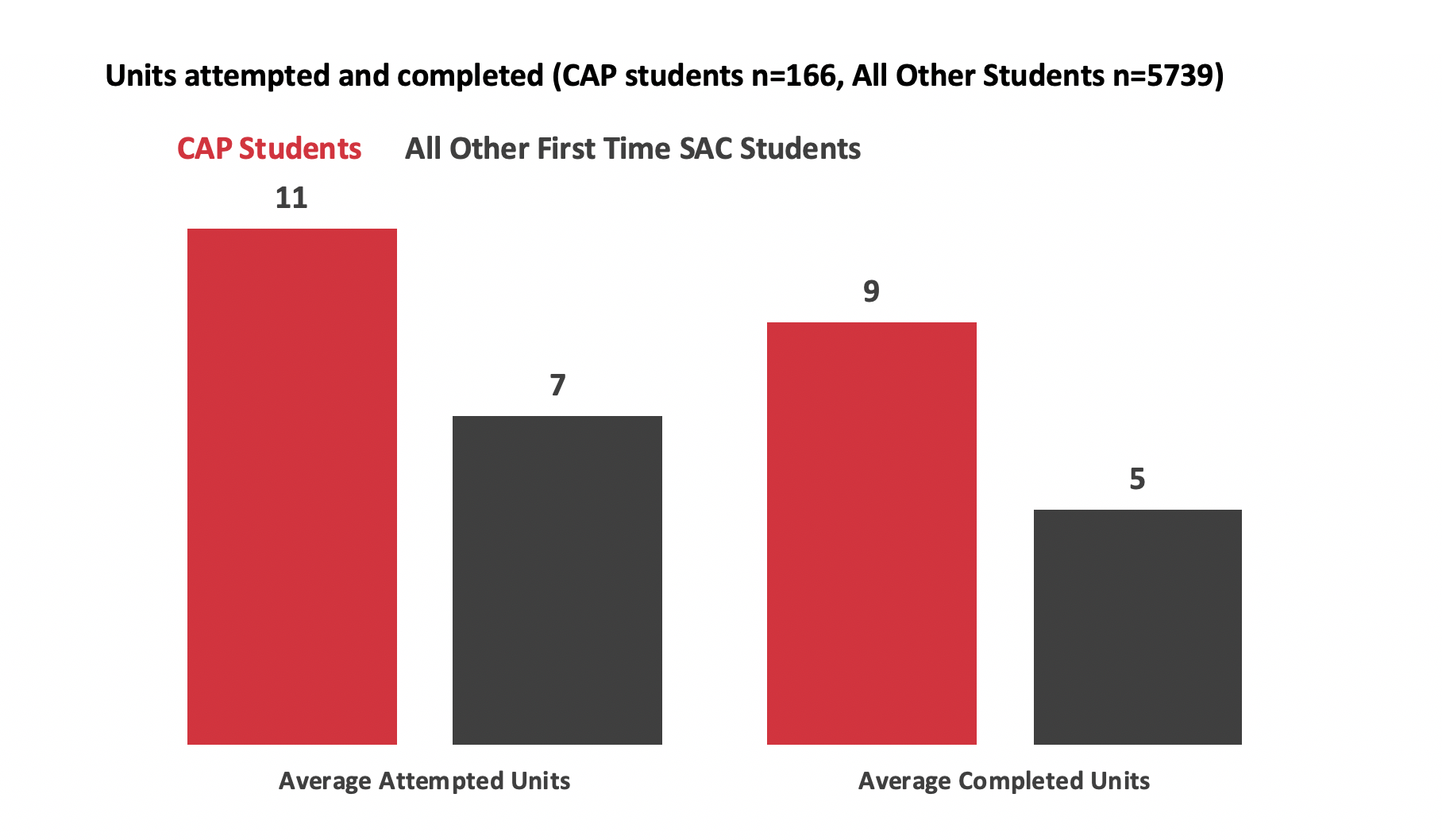 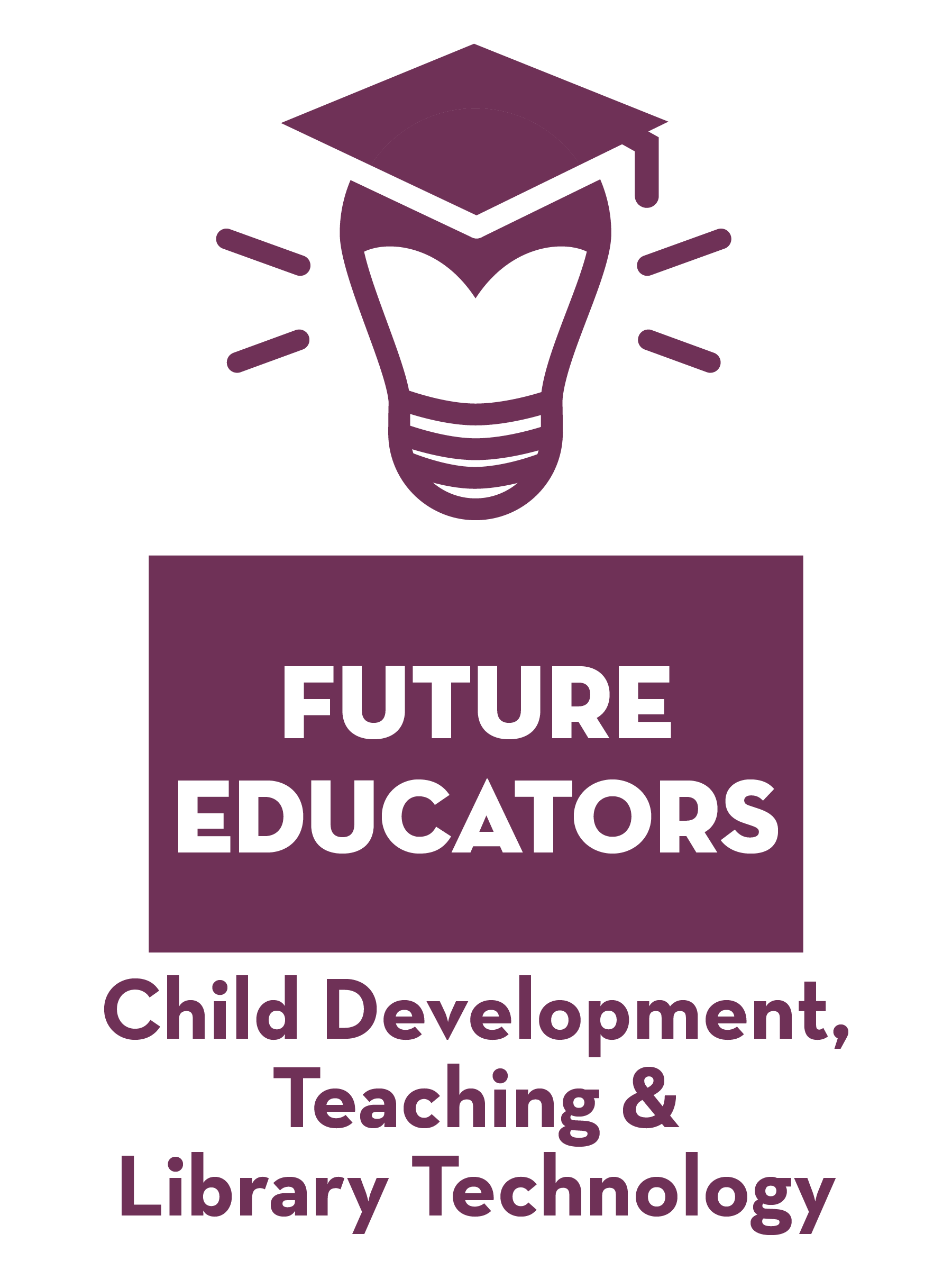 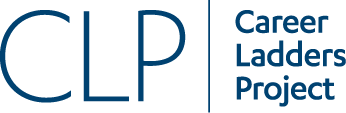 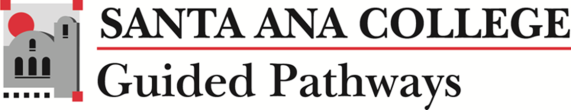 Pilot Success Team
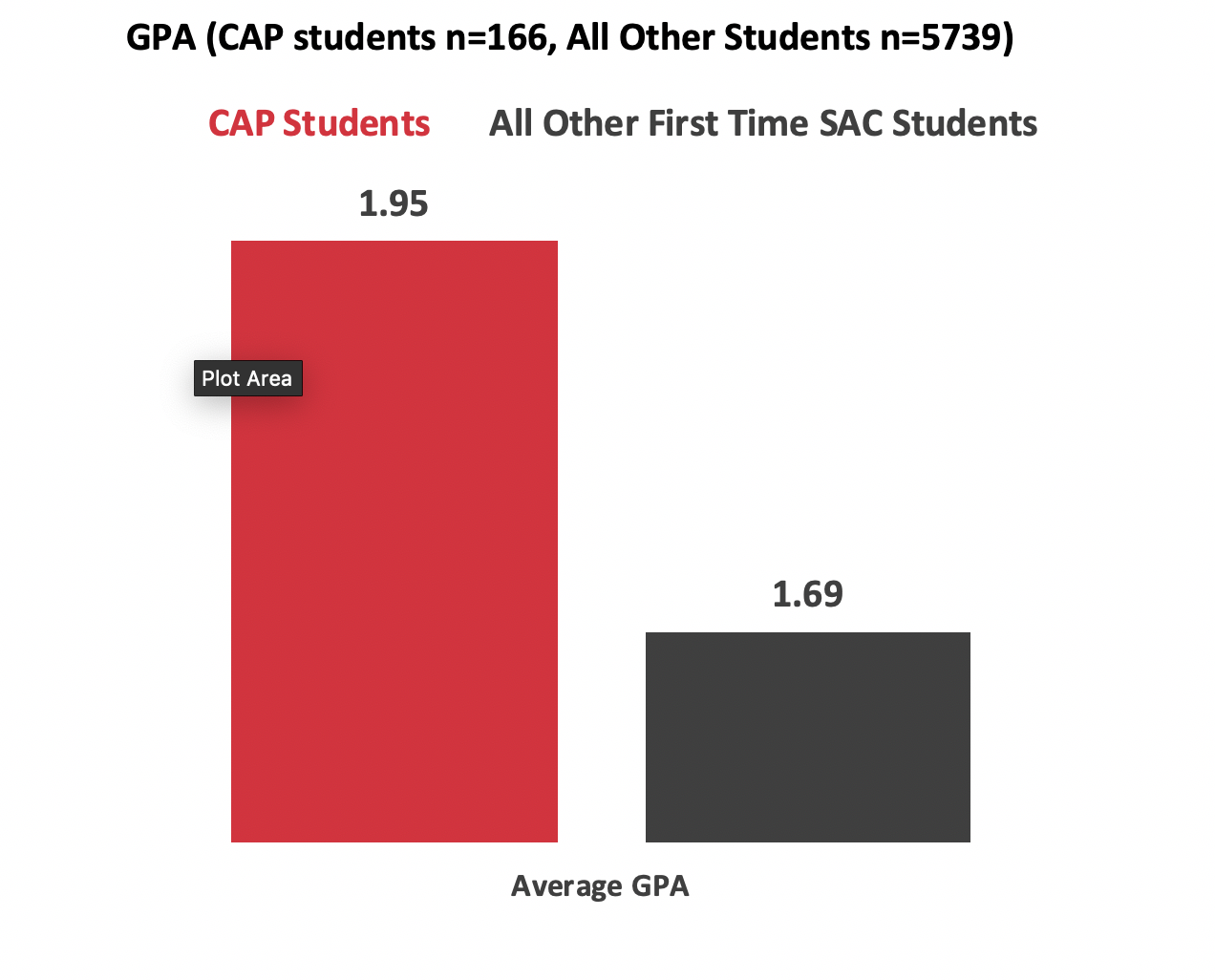 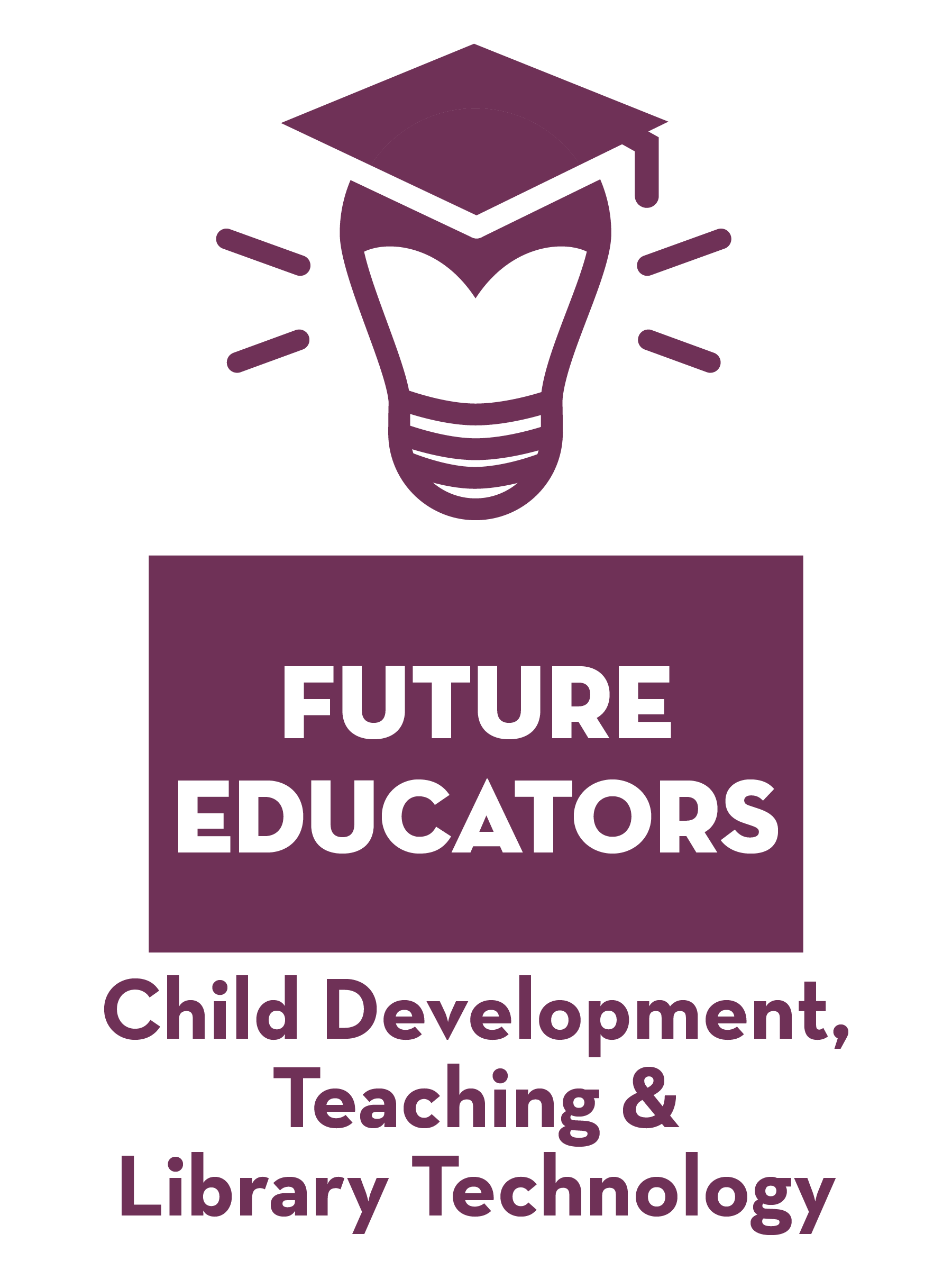 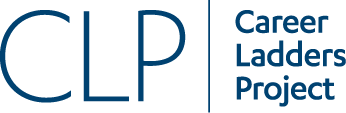 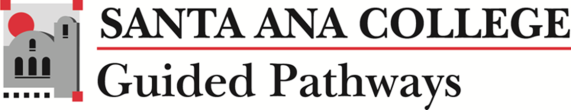 Pilot Success Team
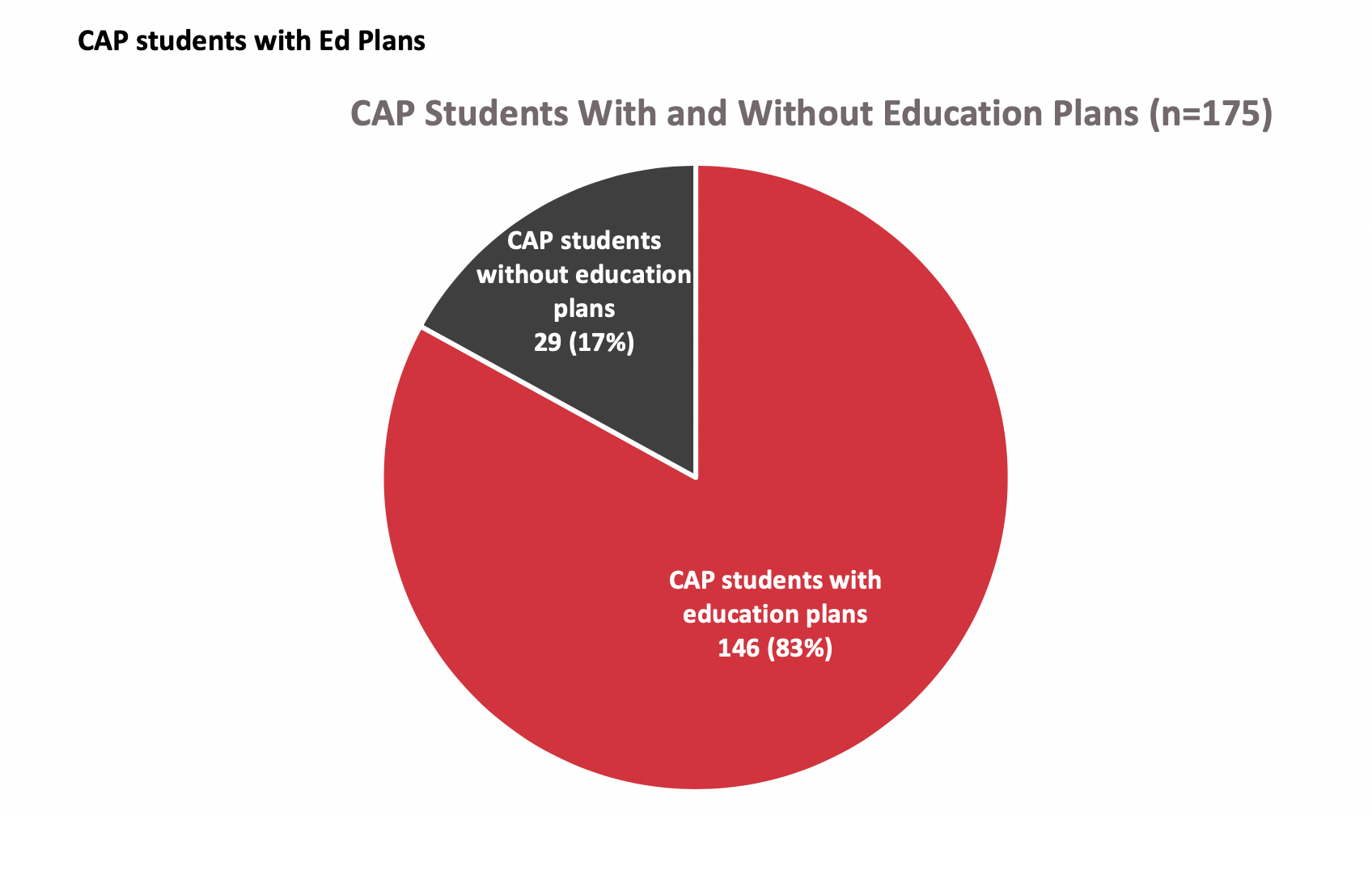 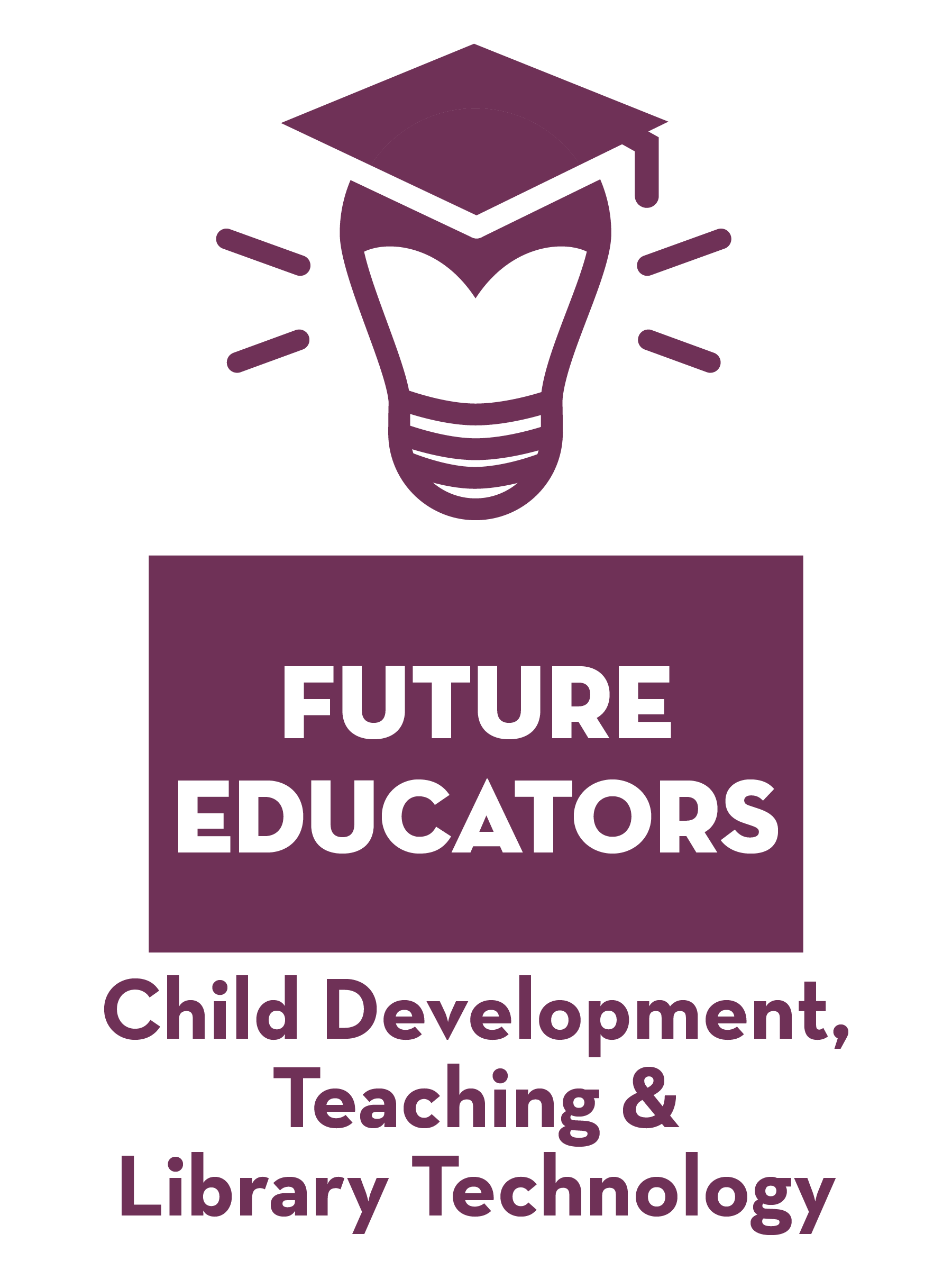 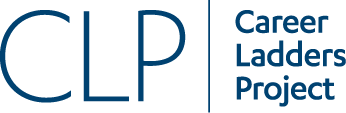 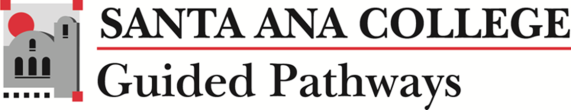 Information gathering
Take inventory 
Catalog existing campus/ division offerings related to the CAP
Learn existing policies, process, and procedures
What prevents students (structurally) from completion? From accessing existing resources? What policies and regulations create unnecessary barriers for students?

Invite guests to join success team meetings to learn more 
Near completers
Early alert
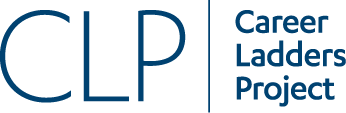 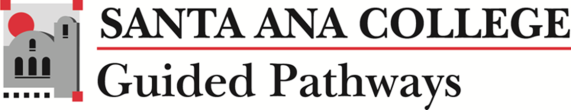 [Speaker Notes: Take inventory - Sara 
Stacy
Invited guests: Near completers - counselor who handles students who are near completion; discover more about process - see how team can work together
work with near completers: counselor reaches out but may not be aware of course offering; but chair is aware; faculty lead can see where the issues are (e.g a course offered every 3 semesters - everyone knows when those courses are offered)
Early alert - all faculty in dept to make sure they were aware of early alert. Some faculty didn’t know about the process at all; reached out to students struggling in classes]
Communication
E.g. Communicating career opportunities to students
Career coach: notify CAP team of job opportunities 
Faculty leads: share with faculty members in CAP, who share with their students via canvas
Success coaches: targeted student outreach
Email student database; campaign with student assistants 
Collaborate with student services for info dissemination and connect with specialized programs
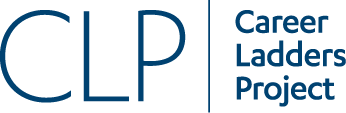 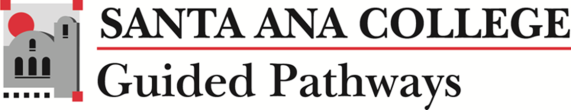 [Speaker Notes: Tanisha
Communication including: Agenda for meetings, choosing format for internal collaboration/ communication, communication to students
Student communication example: career opportunities 
Campaign with student assistants - targeted roster, specialized email, phone call, some text
Connect with specialized programs - where students are, and also database to pull from for targeted campaigning]
Supporting students with their career
Employer agreement with SAUSD 
Build solid connection & access to paraeducator jobs 
Targeted partnerships - students get first access (“perks” for CAP) 
Community partnerships
Library, professional associations, etc 
Road to teaching conference (leveraging existing event) 
Used grants to fund students to attend
Opportunity to learn about teaching profession, PD
Connect the dots for students & remove barriers
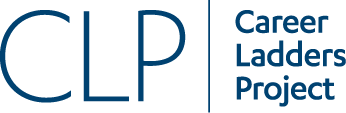 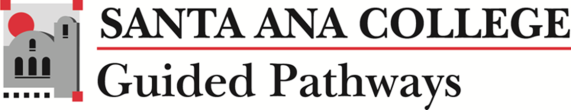 [Speaker Notes: Aurea: Connect the dots for students & remove barriers 
Employer agreement (recruitment) with SAUSD 
Build solid connection/ access to paraeducator jobs 
Targeted partnerships; Students - first access (“perks” to CAPs) 
Community partnerships
Library, professional associations 

Tanisha
Road to teaching conference (leveraging existing event) 
Used grants to fund students to attend for free
Opportunity to learn about teaching profession, PD]
Setting goals for the team
Common goals for all SAC success teams
Ensure students are in the correct major / program
Ensure that Pell-eligible students are receiving their financial aid 
Ensure that all new FTF in CAP have a two-semester or comprehensive student educational plan
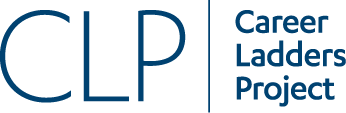 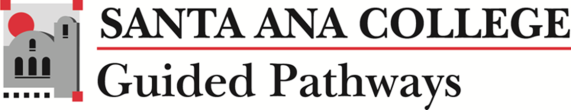 [Speaker Notes: Steve
Accurate CAP info - make sure they are in right major
Pell eligible were receiving]
Goal: Student educational plan
Targeted campaign for those without ed plans
Individual outreach via call and text; book counseling appointment 

General outreach
Presentation to classes 
Counselor: outside CAP building/classes with a sign 

Considerations 
Impact on counseling capacity; students need to be helped quickly to ensure timely ed plan completion
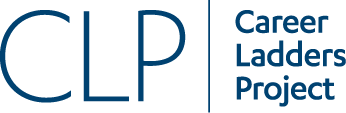 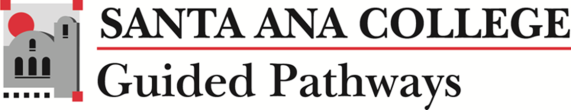 [Speaker Notes: Tanisha - success coach role 
Considerations:
Need to establish procedure with lead counselor
 book appt for students (assign someone to do it) 
a lot of back and forth = students may not complete]
Next steps/ things to consider
Streamline student communication by CAP
Visual branding, streamlined, concise with call to action 
Familiarity and connection; reduce volume of email for students

CAP kick-off event for students
Envision a grand kick-off 
What is a success team? Who is on it? Where to find community? Understanding who students can turn to when they need support
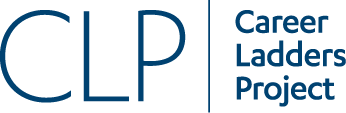 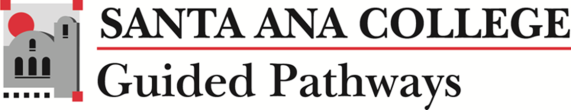 [Speaker Notes: Tanisha & Sara 
New student communication - they are inundated with emails 
Outreach within each CAP - visual branding, streamlined, concise with call to action 
Recognition - instead of getting different emails from different people - it looks familiar & students know it’s coming from their own CAP
More we do to connect as a CAP and with students

Kick-off event for students 
SAC days last fall
What we envision as a grand kick-off 
Who/ what is a success team? Community? Understanding who students can turn to when they need support]
Write your questions in Q&A
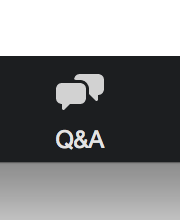 Questions?
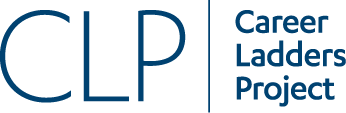 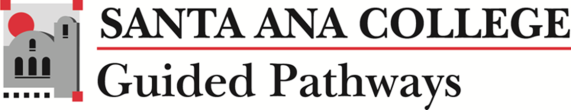 Reflection from our panelists 
What is your WHY?
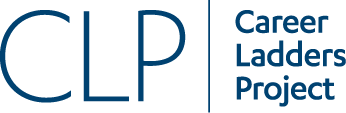 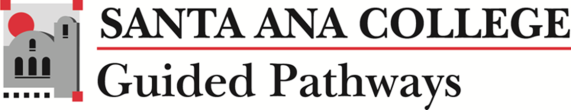 Closing & Next Steps
May 13th: GP Forum - Consider joining the Success Team conversation. 
May 22nd: Success Teams Part 2 - Convene our current Success Team membership to identify and work towards goals.

Interested in joining a Success Team? Contact me at clark_stephanie@sac.edu
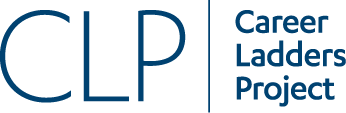 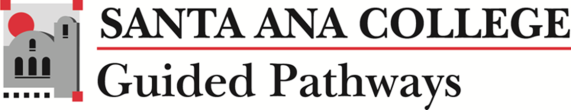 Template
text
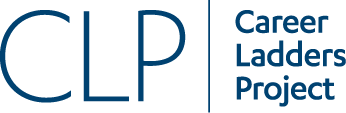 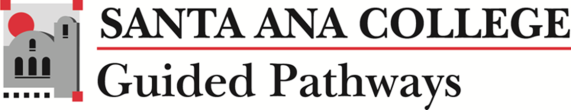